safehome
prvi intervju s korisnicima
Luka Berać
Matija jurišić
Filip mikulić
Luka žugaj
Cilj intervjua
Prikupiti informacije o željama korisnika
Ukazati na potencijalne sigurnosne probleme doma
Istražiti mogućnost novih i postojećih sustava za nadzor sigurnosti
Prilagoditi sustav mlađim, ali i starijim, nemoćnim i dementnim osobama
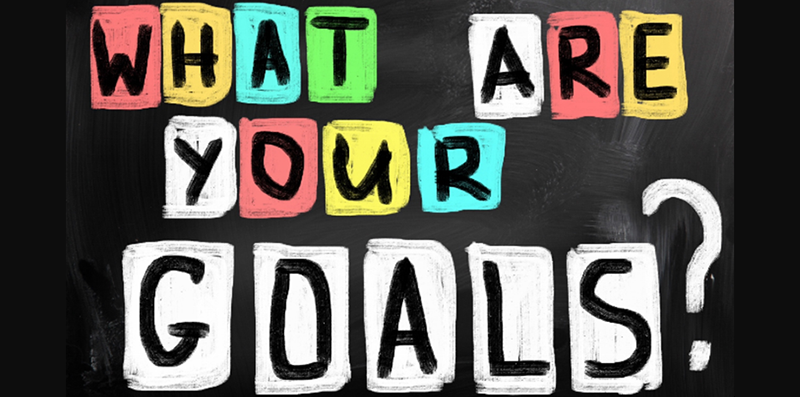 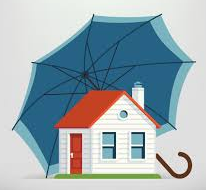 nedostatci TRENUTNOG SUSTAVA
Nepostojeći sustav upozorenja na probleme kao što su :
Vanjske prijetnje
Pljusak, požar, oluja, vjetar
provale
Unutarnje prijetnje
Puknuće cijevi, curenje vode – poplava
Curenje plina 
Neoprezno kuhanje bez nadzora – požar, dim
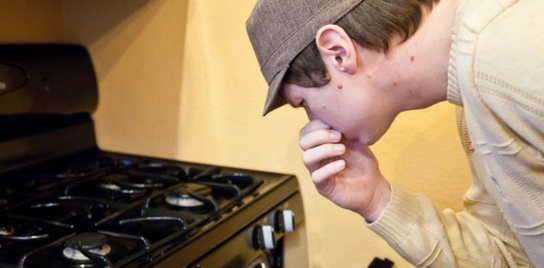 nedostatci TRENUTNOG SUSTAVA
Sustav neprilagođen ukućanima
Prilagoditi odraslima ( sustav na sigurnom mjestu nedostupan djeci i kućnim ljubimcima)
Navike ukućana ( npr. pušenje – senzor dima)
Položaj sustava ( npr. u kuhinji – visoka temperatura, u prostoriji gdje se loži peć, kupaona –velika vlaga)
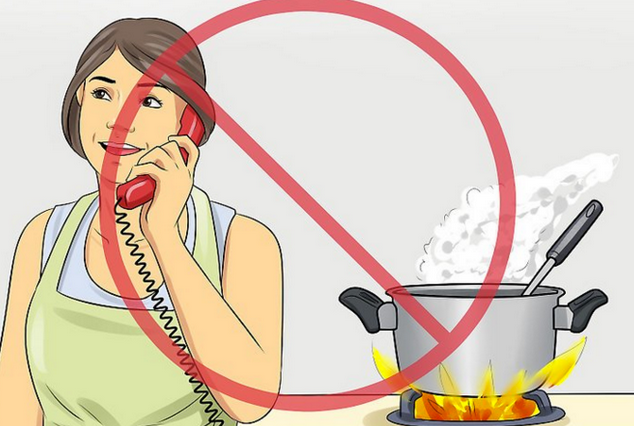 BIG PICTURE
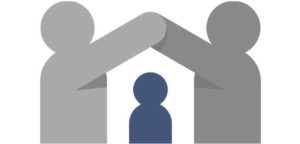 PROVALE
PUKNUĆE CIJEVI
POTRES
VANJSKE PRIJETNJE
GUŠENJE PLINOM
UNUTARNJE PRIJETNJE
GUBITAK NADZORA
OLUJA, VJETAR
CURENJE VODE     (SLAVINA)
KUHINJA
SUSTAV UPOZORENJA
PEĆ,ŠTEDNJAK
MIKROVALNA
ALARMI
SUSTAV PREVENCIJE I ZAŠTITE
SENZORI
SLANJE OBAVIJESTI (SMS,WHATSAPP,PUSH)
AUTOMATSKO REGULIRANJE SITUACIJE
ALARMI
SENZORI
POPLAVA i POŽAR
Zaključujemo da su vatra i voda najopasniji čimbenici koji narušavaju sigurnost u domu
Fokusiramo se na te nezgode
Problemi : 
Puno kućanskih uređaja predstavlja prijetnju sigurnosti
Dovoljno je svega nekoliko minuta da od male nezgode nastane višemilijunska šteta s ljudskim posljedicama
Čak i pravovremena reakcija nije dovoljna
POPLAVA i POŽAR
-mogući izvori poplave : 
Puknuće cijevi nekog od kuhinjskih uređaja (perilica rublja ili perilica suđa)
Poplava zbog zaboravljene pipe (kuhinja i WC)
Ostali (kiša, akvarij)
-mogući izvori požara :
Štednjak i pećnica
Mikrovalna pećnica
Peć na drva
Opušak od cigareta u smeću
Zapaljena odjeća koja se sušila na radijatoru
Glačalo
POPLAVA I POŽAR – SENZORI
Ispravnom detekcijom plamena, temperature, dima (sa mnogim štetnim plinovima), poplave, vlage moguće je detektirati da je se u kućanstvu dogodila nezgoda
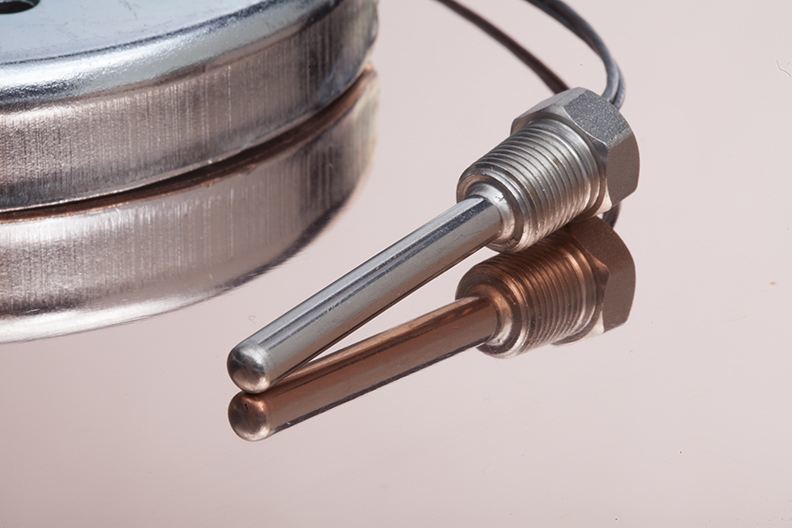 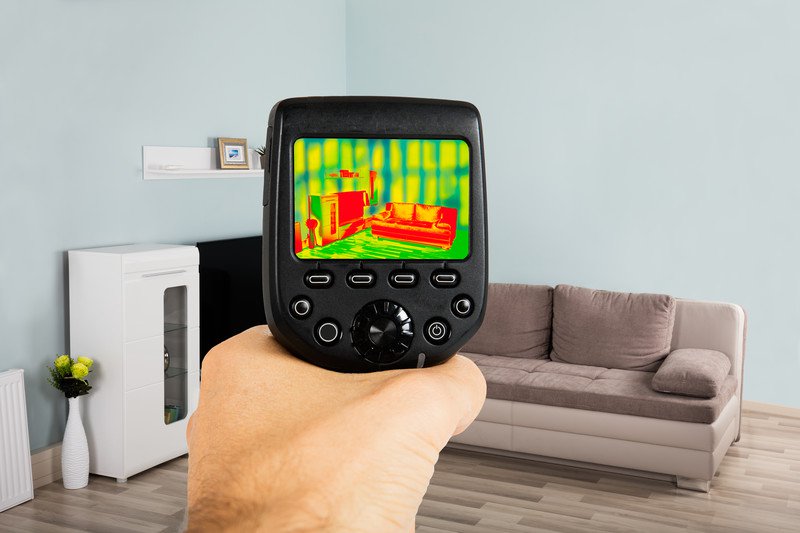 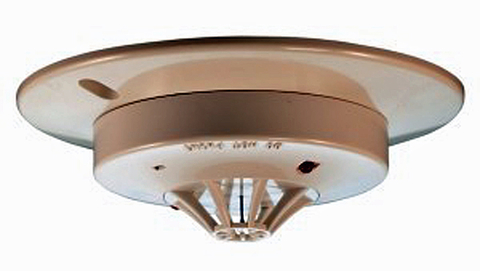 Obavještavanje korisnika
Mobilna aplikacija za upravljanje arduinom
SMS obavijesti
Whatsapp obavijesti
Alarm u kući